Emergentie  en Reductionisme in kwaliteitsmanagement
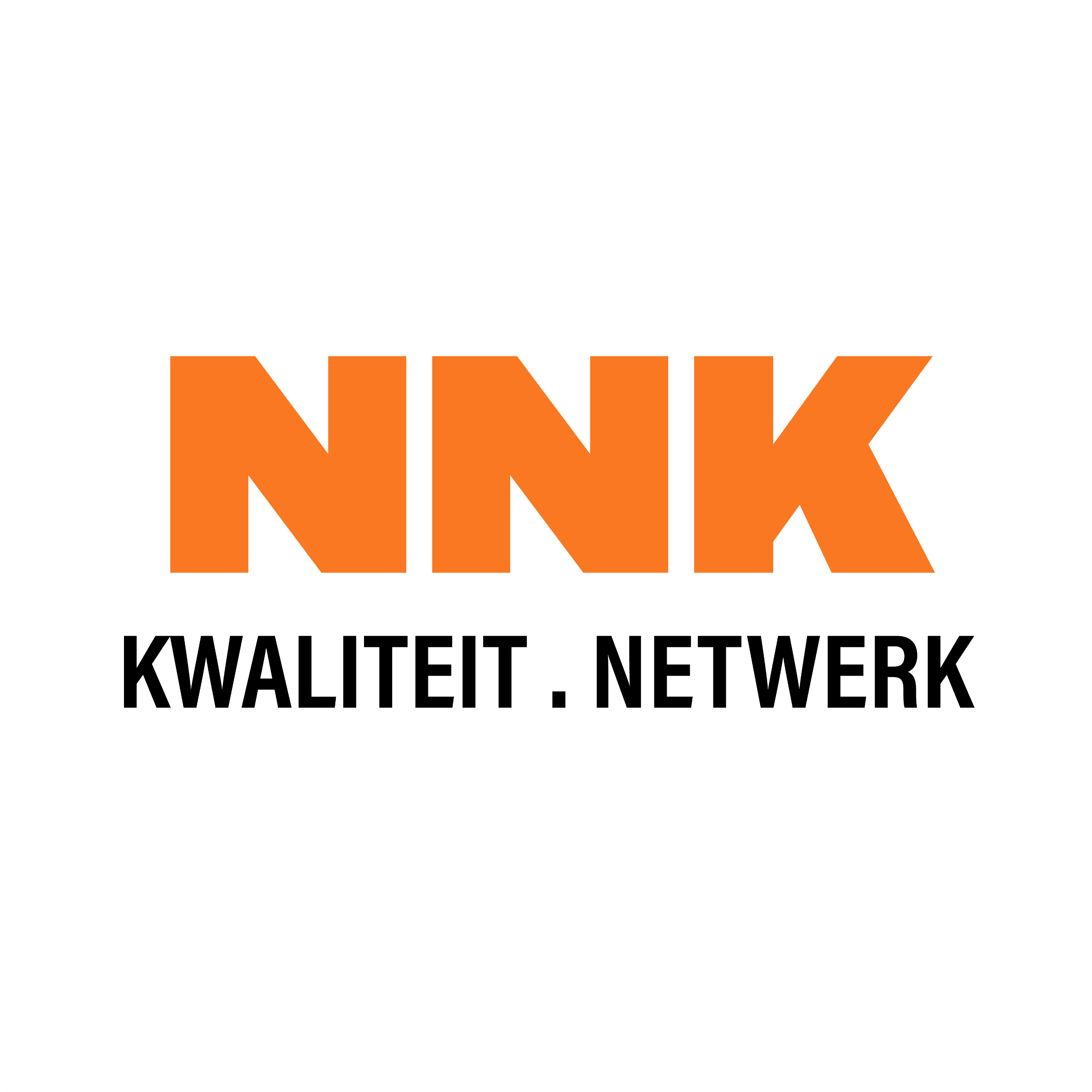 Datum: 8 juni 2021
 
Ben van Schijndel
Emergentie en reductionisme in kwaliteitsmanagement
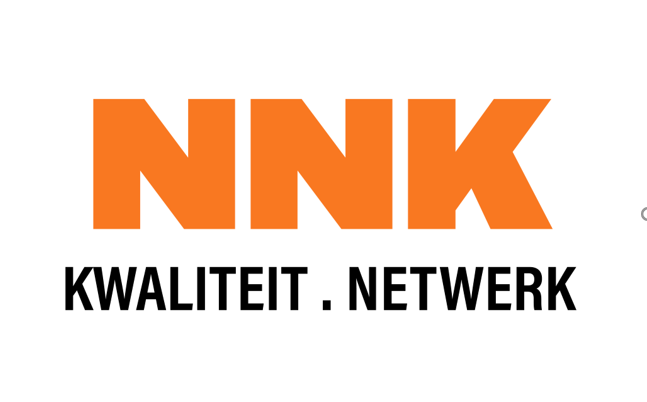 Advocaten worden betere advocaten, rechters betere rechters, parlementariërs betere parlementariërs als ze meer van wetenschap weten in het bijzonder als ze meer redeneren als wetenschappers”.
Richard Dawkins, 1996; uit “Een regenboog ontrafelen”.
….en kwaliteitsmanagers?

Hartelijk welkom bij mijn presentatie!
Emergentie en Reductionisme in kwaliteitsmanagementBen van Schijndel. 8 juni 2021
Recente theorieën
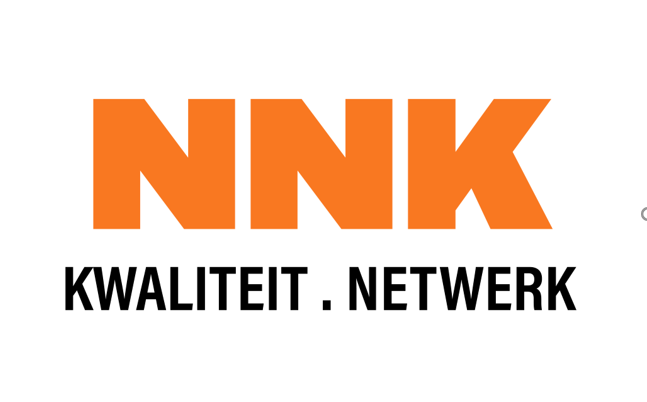 2017 Paradigma’s en algoritmes in kwaliteitsmanagement (Ben van Schijndel)
2019 Kwaliteit in Drie dimensies als open en dynamisch systeem (Ben van Schijndel, 2e druk Kwaliteitsmanagement in de Praktijk)
2020 The emergency paradigm in quality management. A way to radical innovation (Teun Hardjono, Everard van Kemenade)
Emergentie en Reductionisme in kwaliteitsmanagementBen van Schijndel. 8 juni 2021
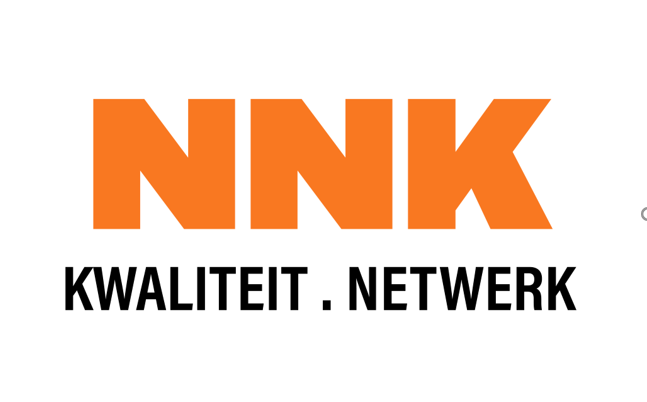 Emergentie en Reductionisme in kwaliteitsmanagementBen van Schijndel. 8 juni 2021
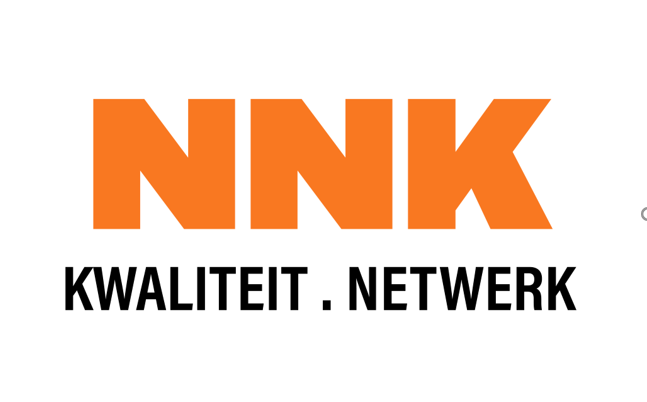 Emergentie en Reductionisme in kwaliteitsmanagementBen van Schijndel. 8 juni 2021
Emergentie
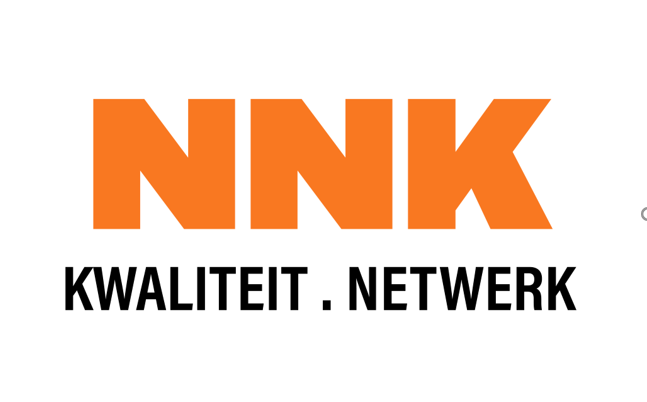 Emergentie verwijst naar de ontwikkeling van complexe georganiseerde systemen, die nieuwe eigenschappen vertonen die niet aanwezig zijn bij hun samenstellende delen.
“Het geheel is meer dan de som der delen”.
*https://nl.wikipedia.org/wiki/Reductionisme
Emergentie en Reductionisme in kwaliteitsmanagementBen van Schijndel. 8 juni 2021
Reductionisme
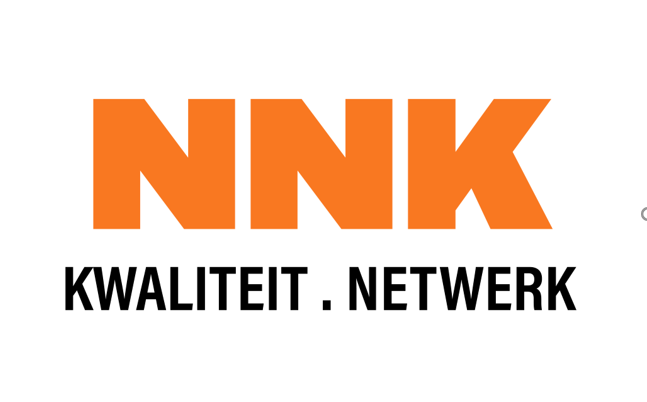 Reductionisme is de opvatting die stelt dat de natuur van complexe identiteiten steeds herleid kan worden tot meer fundamentele identiteiten.
*https://nl.wikipedia.org/wiki/Reductionisme
Emergentie en Reductionisme in kwaliteitsmanagementBen van Schijndel. 8 juni 2021
Emergentie en Reductionisme
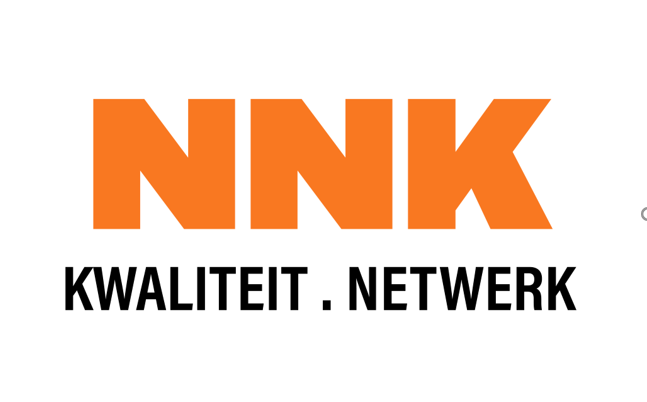 Twee kanten van hetzelfde verschijnsel.
Vullen elkaar aan en zijn dus complementair


 Maar……………..
*https://nl.wikipedia.org/wiki/Reductionisme
Emergentie en Reductionisme in kwaliteitsmanagementBen van Schijndel. 8 juni 2021
Emergentie en Reductionisme
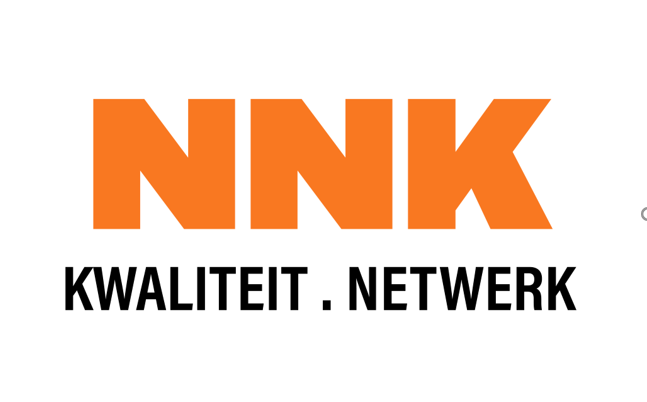 Definities volgens filosofen en natuurwetenschappers
Filosofen noemen een verschijnsel emergent als het niet afleidbaar of verklaarbaar is uit fundamentele entiteiten. 
Natuurwetenschappers stellen dat er veel emergente verschijnselen lastig te verklaren zijn uit onderliggende entiteiten, maar in principe niet onmogelijk.
*https://nl.wikipedia.org/wiki/Reductionisme
Emergentie en Reductionisme in kwaliteitsmanagementBen van Schijndel. 8 juni 2021
Spreeuwen
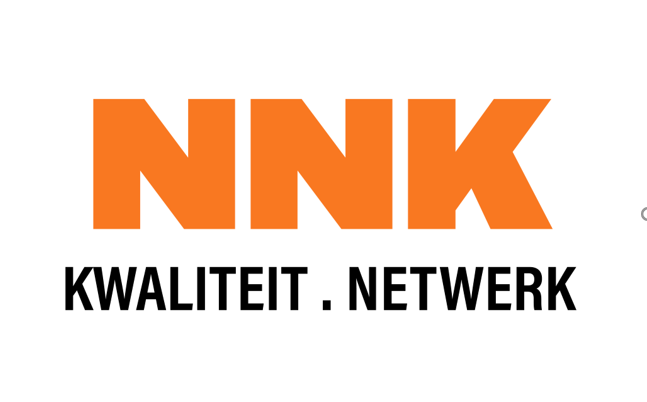 Emergentie en Reductionisme in kwaliteitsmanagementBen van Schijndel. 8 juni 2021
Duiven
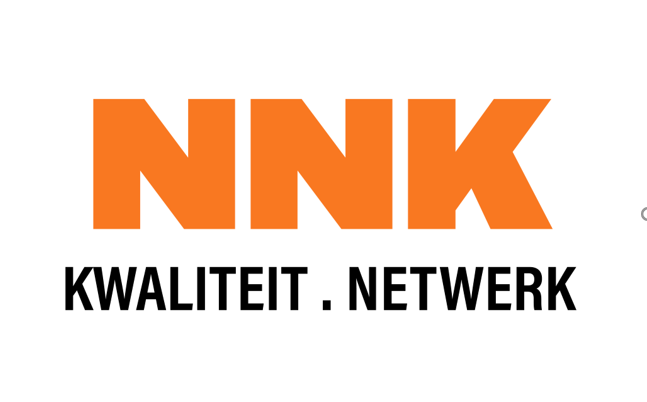 Emergentie en Reductionisme in kwaliteitsmanagementBen van Schijndel. 8 juni 2021
Ganzen
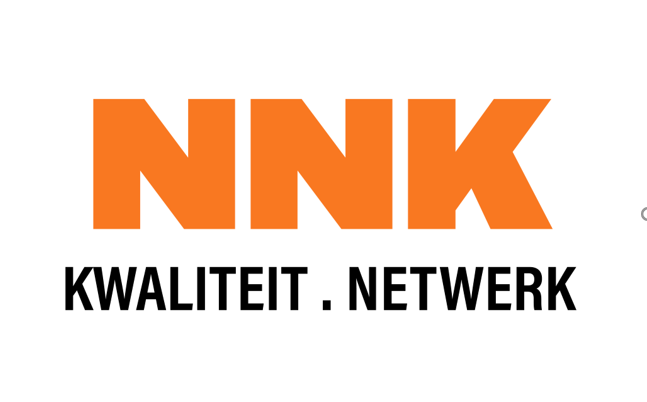 Emergentie en Reductionisme in kwaliteitsmanagementBen van Schijndel. 8 juni 2021
Emergentie in vogelzwermen
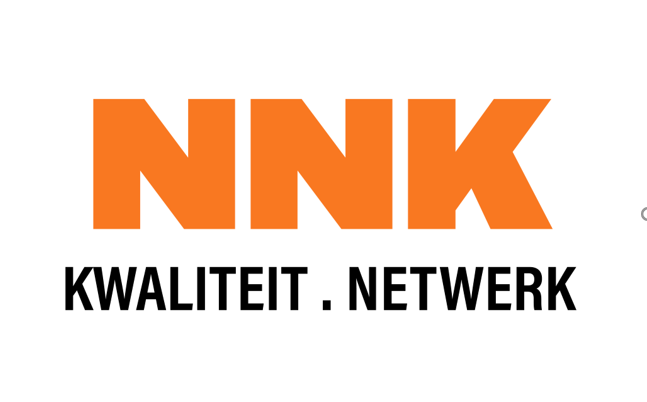 Spreeuwen en duiven:
Moeilijk voorspelbaar, onverwacht en ongepland in de lucht, maar komen weer op vertrekpunt terug.
Ganzen:
Redelijk voorspelbaar en gaan van a naar b
Emergentie en Reductionisme in kwaliteitsmanagementBen van Schijndel. 8 juni 2021
Reductionisme in vogelzwermen(Guido van Doorn, TU Delft, 2021)
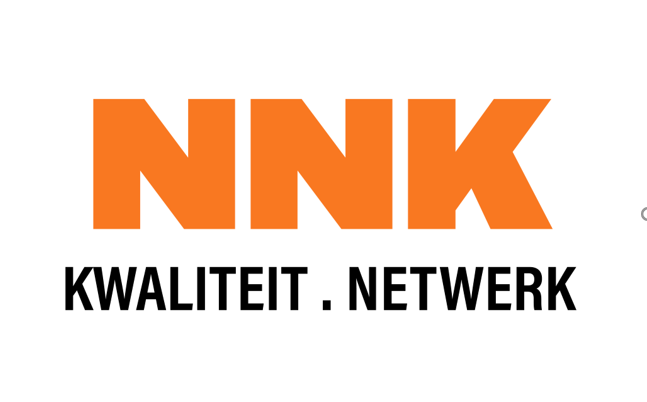 Spreeuwen en duiven:
Willen niet tegen elkaar botsen.
Kijken naar hun (7) buren en voegen zich een beetje in de richting. 
Willen niet afdwalen van de zwerm.
Leiderschap: doorgaans niet, maar er zijn eigenwijze vogels die iets meer hun eigen richting willen gaan.
Ganzen:
Idem met duidelijk leiderschap
Emergentie en Reductionisme in kwaliteitsmanagementBen van Schijndel. 8 juni 2021
Betekenis voor kwaliteitsmanagement
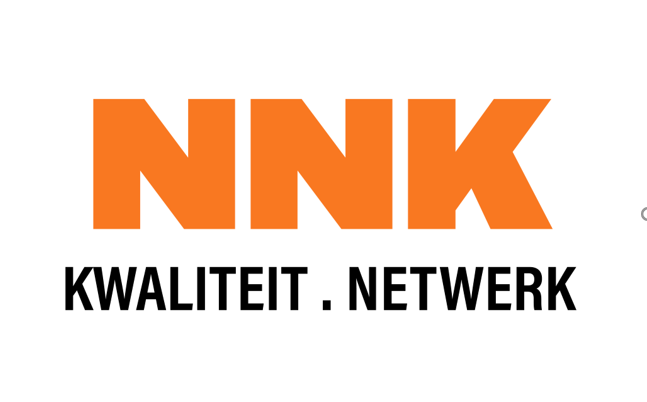 Emergentie: team Master Innovatie in Zorg enWelzijn (van Kemenade, 2020)
Reductionisme: kenmerken en succesfactoren van zeer goed functionerende teams (Teamkwaliteit en Onderwijskwaliteit, van Schijndel, 2012)
Emergentie en Reductionisme in kwaliteitsmanagementBen van Schijndel. 8 juni 2021
Modelcasus emergentie: team Master Innovatie in Zorg enWelzijn (van Kemenade 2020)
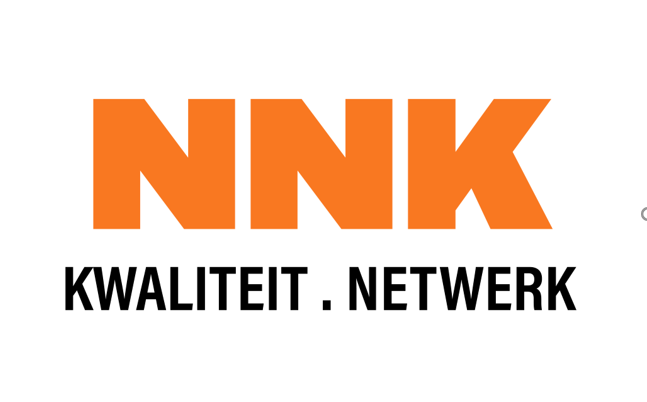 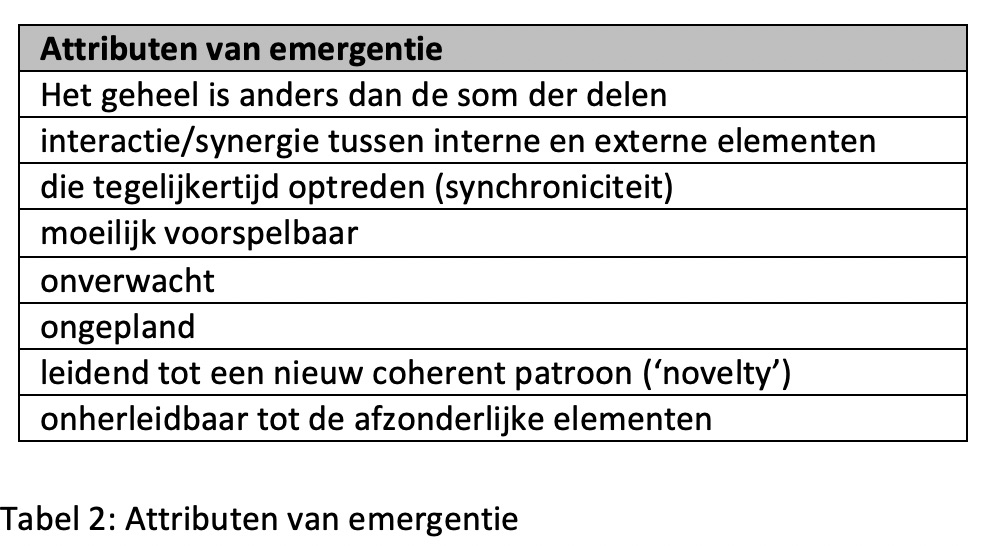 Kenmerken










Van Kemenade (2020/21), Emergentie: kenmerken, antecedenten en consequenties
Emergentie en Reductionisme in kwaliteitsmanagementBen van Schijndel. 8 juni 2021
Modelcasus emergentie: team Master Innovatie in Zorg enWelzijn (van Kemenade 2020)
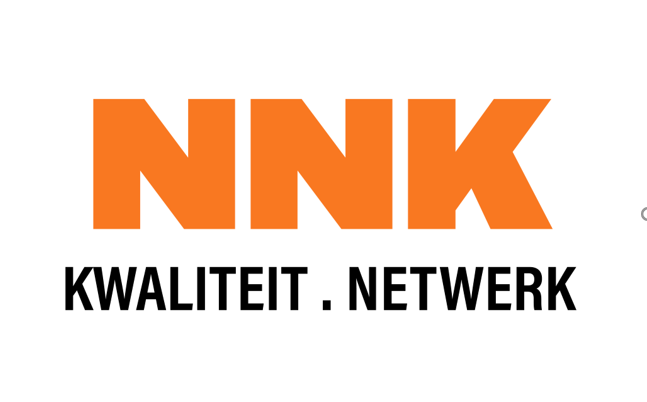 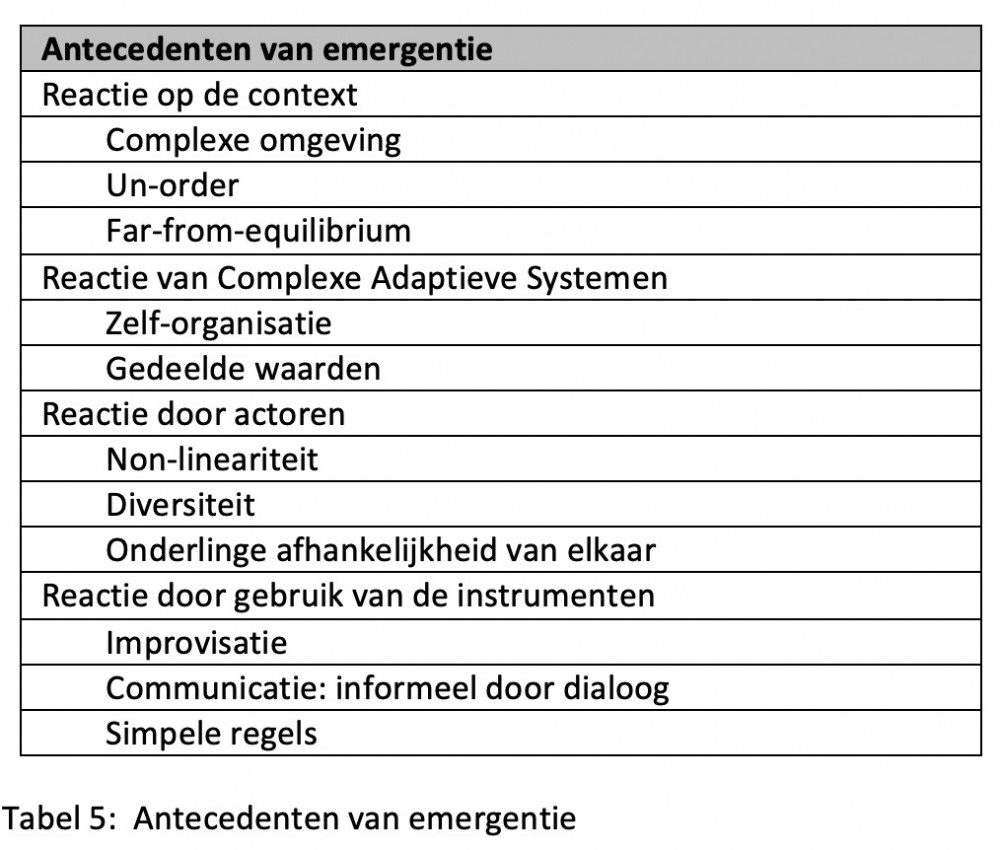 Wat vooraf gaaten beïnvloedt














Van Kemenade 2021
Emergentie en Reductionisme in kwaliteitsmanagementBen van Schijndel. 8 juni 2021
Modelcasus emergentie: team Master Innovatie in Zorg enWelzijn (van Kemenade 2020)
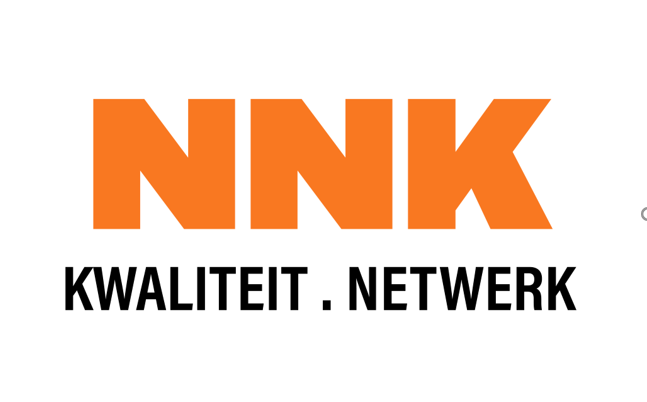 Van Kemenade (2020/21), Emergentie: kenmerken, antecedenten en consequenties
Emergentie en Reductionisme in kwaliteitsmanagementBen van Schijndel. 8 juni 2021
Reductionisme: Kenmerken en succesfactoren van zeer goed functionerende teams (van Schijndel 2011)
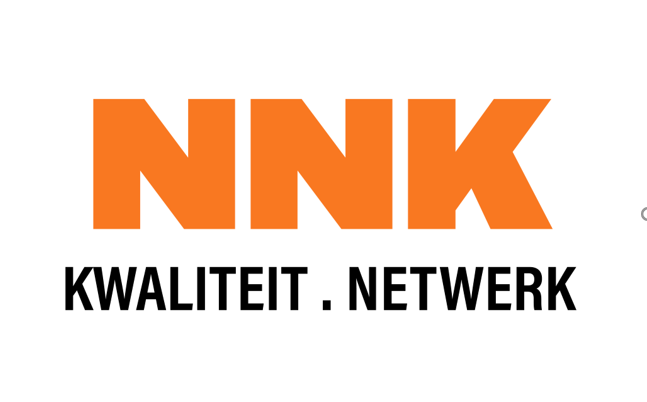 Kennis en vaardigheden van de docenten hebben een hoog niveau (professioneel/vakinhoudelijke, organisatorische en relationele dimensie)
Docenten hebben een gezonde dosis ambitie en nieuwsgierigheid, met interne en externe gerichtheid (professionele/vakinhoudelijke dimensie).
Het team heeft een duidelijke opdracht (organisatorische dimensie).
Er is een onderlinge afhankelijkheid van de teamleden (relationele dimensie).
De docententeams maken de cyclus rond: reflecteren, plannen maken, implementeren, checken, enzovoorts (organisatorische dimensie).
Van Schijndel (2011), Teamkwaliteit en Onderwijskwaliteit
Emergentie en Reductionisme in kwaliteitsmanagementBen van Schijndel. 8 juni 2021
Reductionisme: Kenmerken en succesfactoren van zeer goed functionerende teams (van Schijndel 2011)
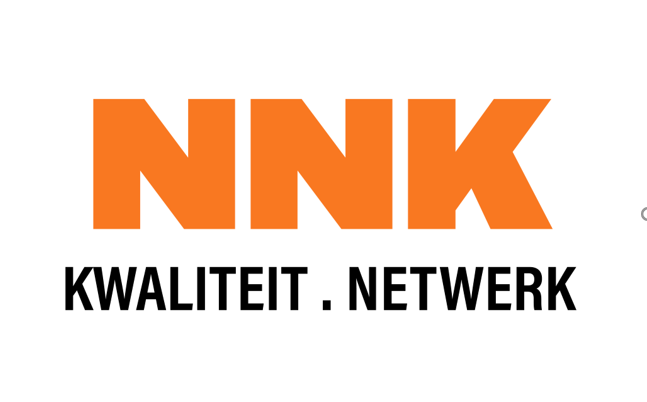 De teams vormen een sociaal veilige omgeving voor de docenten:
Teamcoördinator is collega met enkele regeltaken (organisatorische kwaliteit), geen hiërarchie (relationele dimensie).
 De beoordelingsgesprekken (RGW-gesprekken) worden gevoerd met de opleidingsmanager , niet met de teamcoördinator (organisatorische dimensie)
 Apolitieke omgeving: geen machtsspelletjes (relationele dimensie).
De teamrollen (Belbin) zijn evenwichtig verdeeld over de teamleden: de docenten vullen elkaar aan op inhoud en uitvoering (relationele dimensie).

Van Schijndel (2011), Teamkwaliteit en Onderwijskwaliteit
Emergentie en Reductionisme in kwaliteitsmanagementBen van Schijndel. 8 juni 2021
Hoe het werkt in kwaliteitsmanagementWetenschap                                  Filosofie
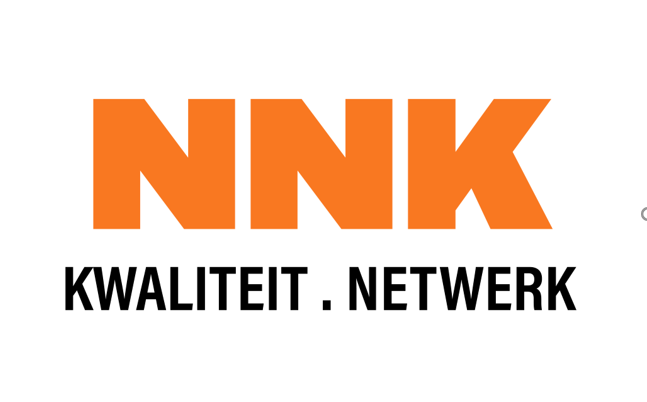 Emergentie en Reductionisme in kwaliteitsmanagementBen van Schijndel. 8 juni 2021
Paradigma’s
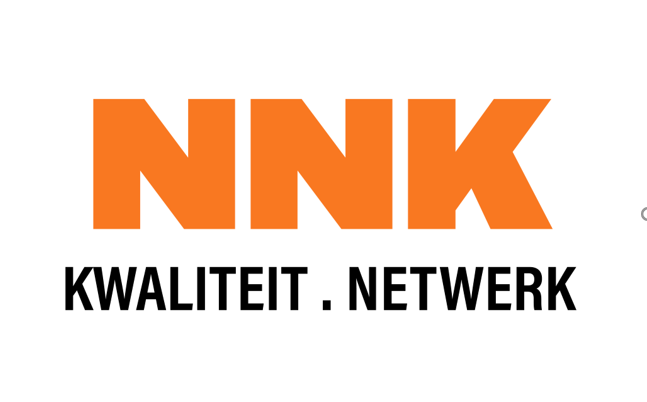 Sociologisch/psychologisch/filosofisch paradigma: door de leden van een bepaalde samenleving gedeelde constellatie van overtuigingen, waarden en handelwijzen (Thomas Kuhn, 1969)In mijn visie geven ze een richting van denken en handelen aan om een kwaliteitsdoel of maatschappelijk gewenst doel te bereiken. Ze bieden echter geen verklaringen. Daar zijn de wetenschappelijke paradigma’s voor nodig.
Emergentie en Reductionisme in kwaliteitsmanagementBen van Schijndel. 8 juni 2021
Kwaliteit is Mensenwerk, filosofische school
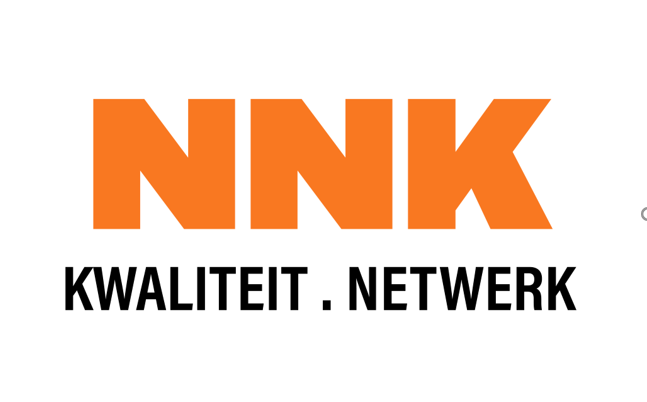 Emergentie en Reductionisme in kwaliteitsmanagementBen van Schijndel. 8 juni 2021
Kwaliteit is Mensenwerk en de filosofische school
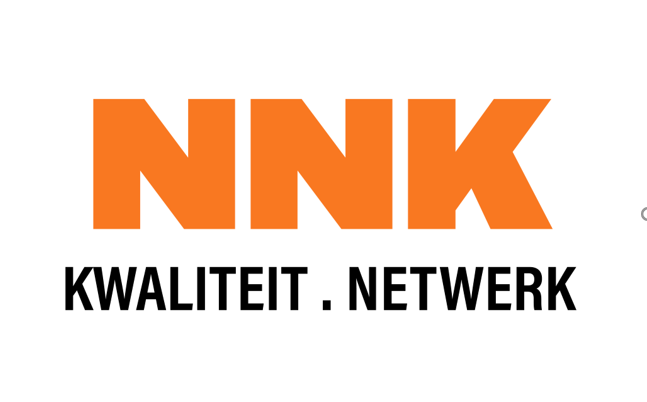 Deugden, waarden, ethiek (Vinkenburg)
Het, Ik, Wij (o.a. Kuhn, Vinkenburg)
Schoonheid - Juistheid - Waarheid (Ofman)
Kwaliteit is liefde (Ofman)
I, It, We, Its (Wilber)
Kwaliteit is een beleving (Pirsig)
Kwaliteit is iets ongrijpbaars is en dat moet ook zo blijven (ten Bos)
Emergentie en Reductionisme in kwaliteitsmanagementBen van Schijndel. 8 juni 2021
Paradigma’s
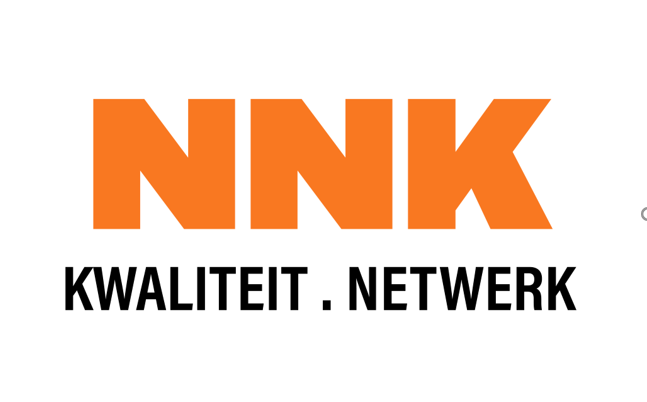 Wetenschapsparadigma: een samenhangend geheel van theorieën en modellen (Thomas Kuhn, 1969)In mijn eigen bewoordingen: wetenschapsparadigma’s verklaren en beschrijven en je kunt er analyses mee doen om problemen/vraagstukken op te lossen, ze voldoen aan het complementariteitsprincipe: ze sluiten elkaar onderling uit en vullen elkaar in samenhang aan. Ze hebben een algoritme.
Emergentie en Reductionisme in kwaliteitsmanagementBen van Schijndel. 8 juni 2021
Het complementariteitsprincipe
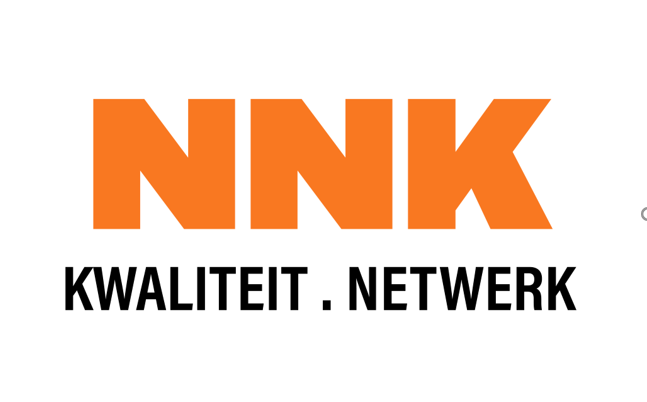 Wat we waarnemen is niet de natuur zelf, maar de natuur die aan        onze vraagstelling is onderworpen.
   
   Licht als golf en als deeltje!

Werner Heisenberg(1901- 1976)
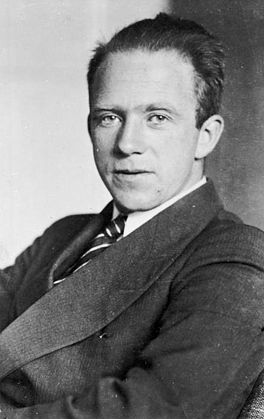 Emergentie en Reductionisme in kwaliteitsmanagementBen van Schijndel. 8 juni 2021
Het complementariteitsprincipe
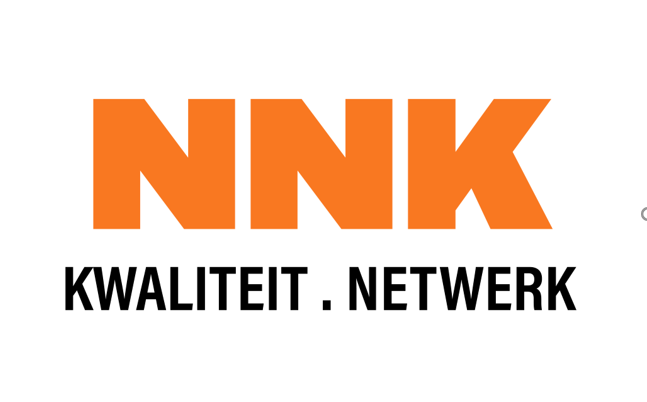 Wat we waarnemen is niet de kwaliteit zelf, maar de kwaliteit die aan        onze vraagstelling is onderworpen.   
Kwaliteitsdimensies:
professioneel (vakinhoudelijk/functioneel)
organisatorisch
relationeel
  Ben van Schijndel  (1948)
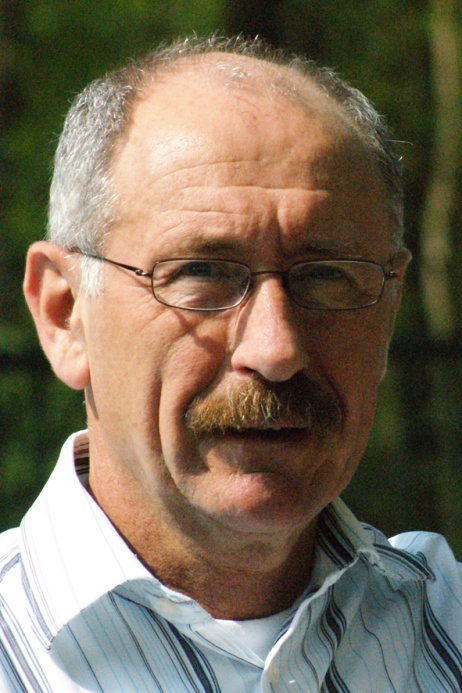 Het complementariteitsprincipe
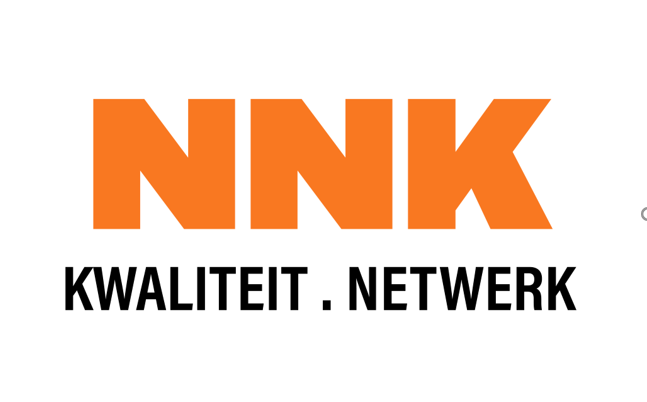 MECE-criterium:

Mutuallly Exclusive, Collectivily Exhaustive
Wederzijds uitsluitend, gezamenlijk uitputtend
Kwaliteit is Mensenwerk en de wetenschappelijke school
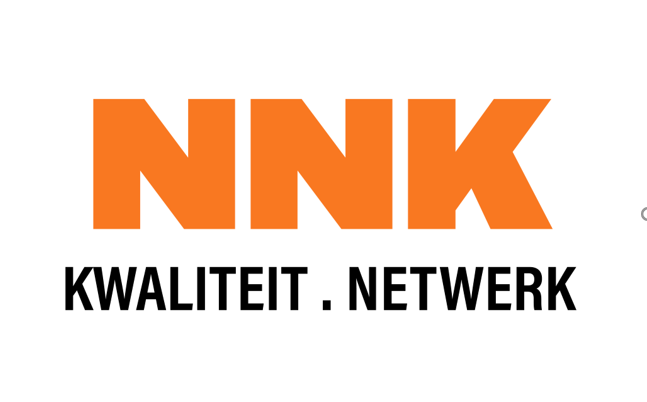 Emergentie en Reductionisme in kwaliteitsmanagementBen van Schijndel. 8 juni 2021
Kwaliteit is Mensenwerk en de wetenschappelijke school
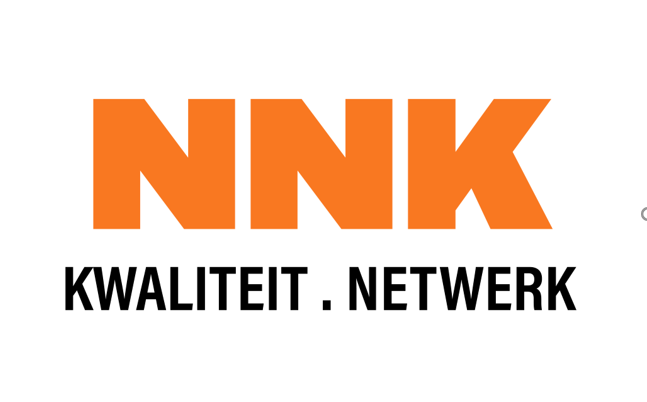 Evolutie- en gedragsbiologie: 
Van nature gericht op eigen voordeel( prettig gevoel).
Evolutie tot sociale soort.
Basiskenmerken werken in teams:
Individuele ambitie
Gemeenschappelijk doel
Onderlinge afhankelijkheid
Vertrouwen in elkaar
Emergentie en Reductionisme in kwaliteitsmanagementBen van Schijndel. 8 juni 2021
Kwaliteit is Mensenwerk en de wetenschappelijke school
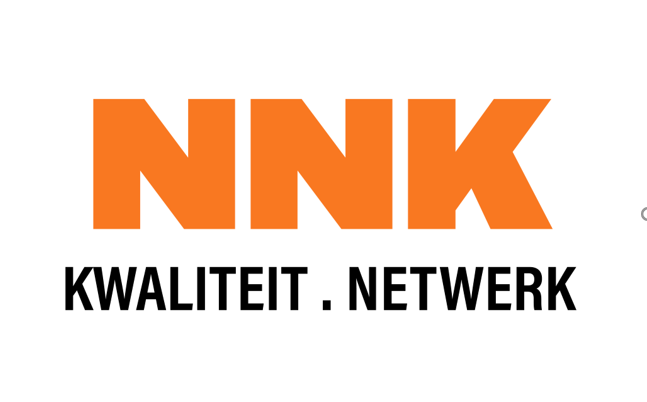 Systeemtechnische en sociaaldynamische perspectieven (Fisscher 1994)
Professionele, organisatorische en relationele dimensies (van Schijndel (2007, 2011)
 Kwaliteitskundige algoritmes (Van Schijndel 2017)
Complementariteitsprincipe
Emergentie en Reductionisme in kwaliteitsmanagementBen van Schijndel. 8 juni 2021
Gedragsbiologische basis
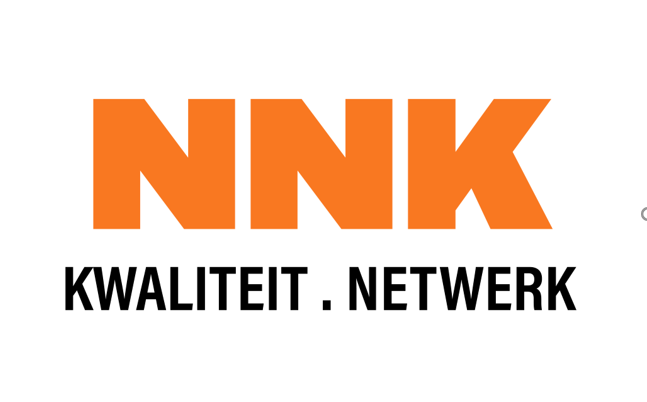 Emergentie en Reductionisme in kwaliteitsmanagementBen van Schijndel. 8 juni 2021
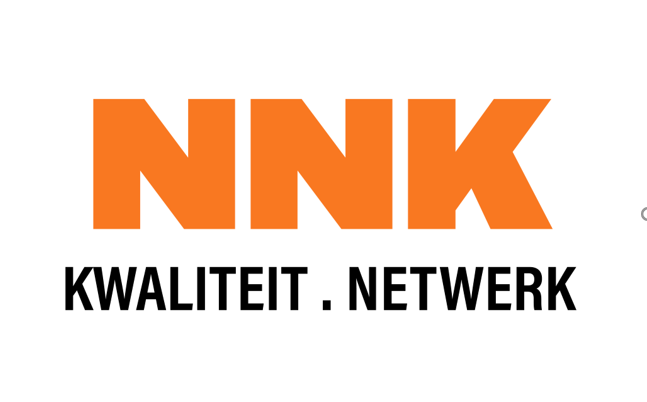 Kwaliteit in Drie Dimensies
als dynamisch, open en contextsafhankelijk systeem
Emergentie en Reductionisme in kwaliteitsmanagementBen van Schijndel. 8 juni 2021
Hoe het werkt
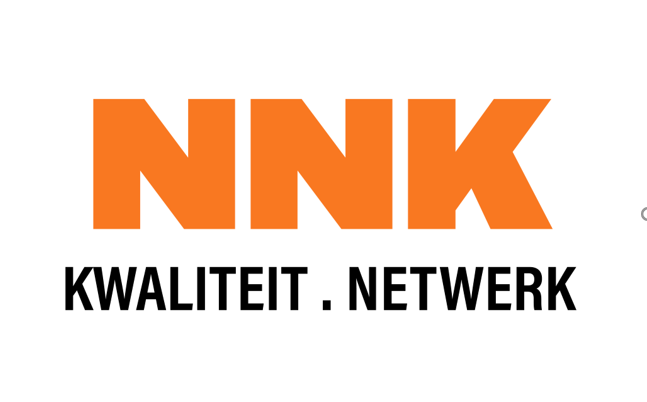 Emergentie en Reductionisme in kwaliteitsmanagementBen van Schijndel. 8 juni 2021
Kwaliteitskundig algoritmeprofessionele, organisatorische, relationele dimensie
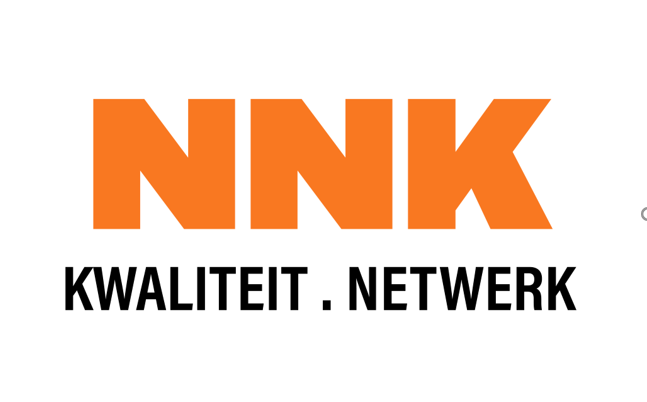 Emergentie en Reductionisme in kwaliteitsmanagementBen van Schijndel. 8 juni 2021
Hoe het dus werkt Wetenschap                                  Filosofie
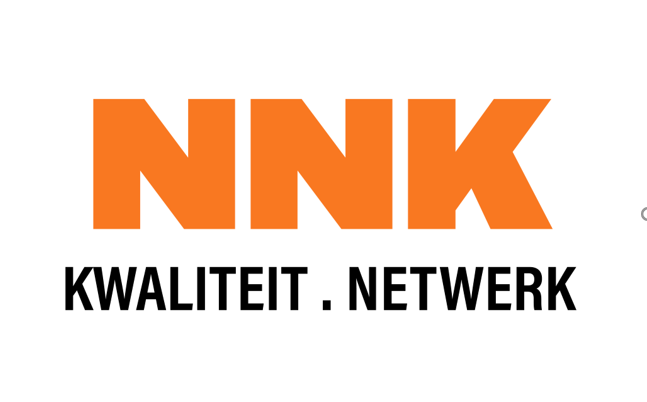 Emergentie en Reductionisme in kwaliteitsmanagementBen van Schijndel. 8 juni 2021
Emergentie en reductionisme in kwaliteitsmanagement
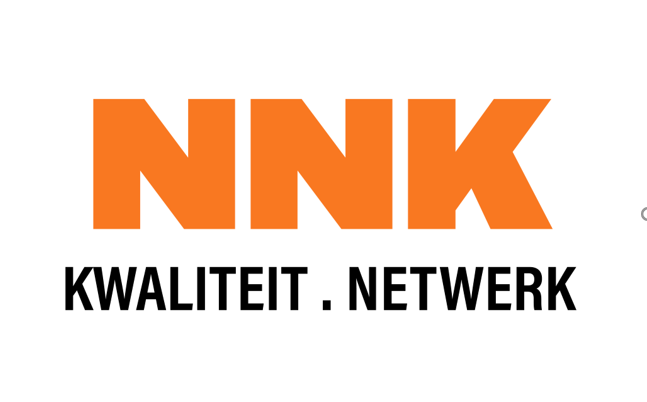 Dank voor uw aandacht!
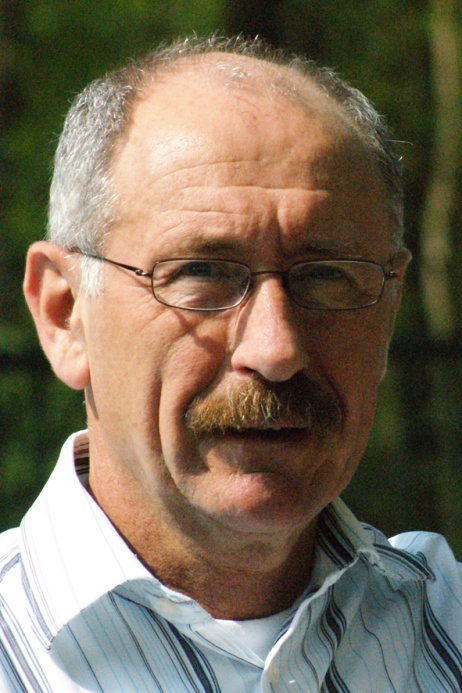 Emergentie en Reductionisme in kwaliteitsmanagementBen van Schijndel. 8 juni 2021